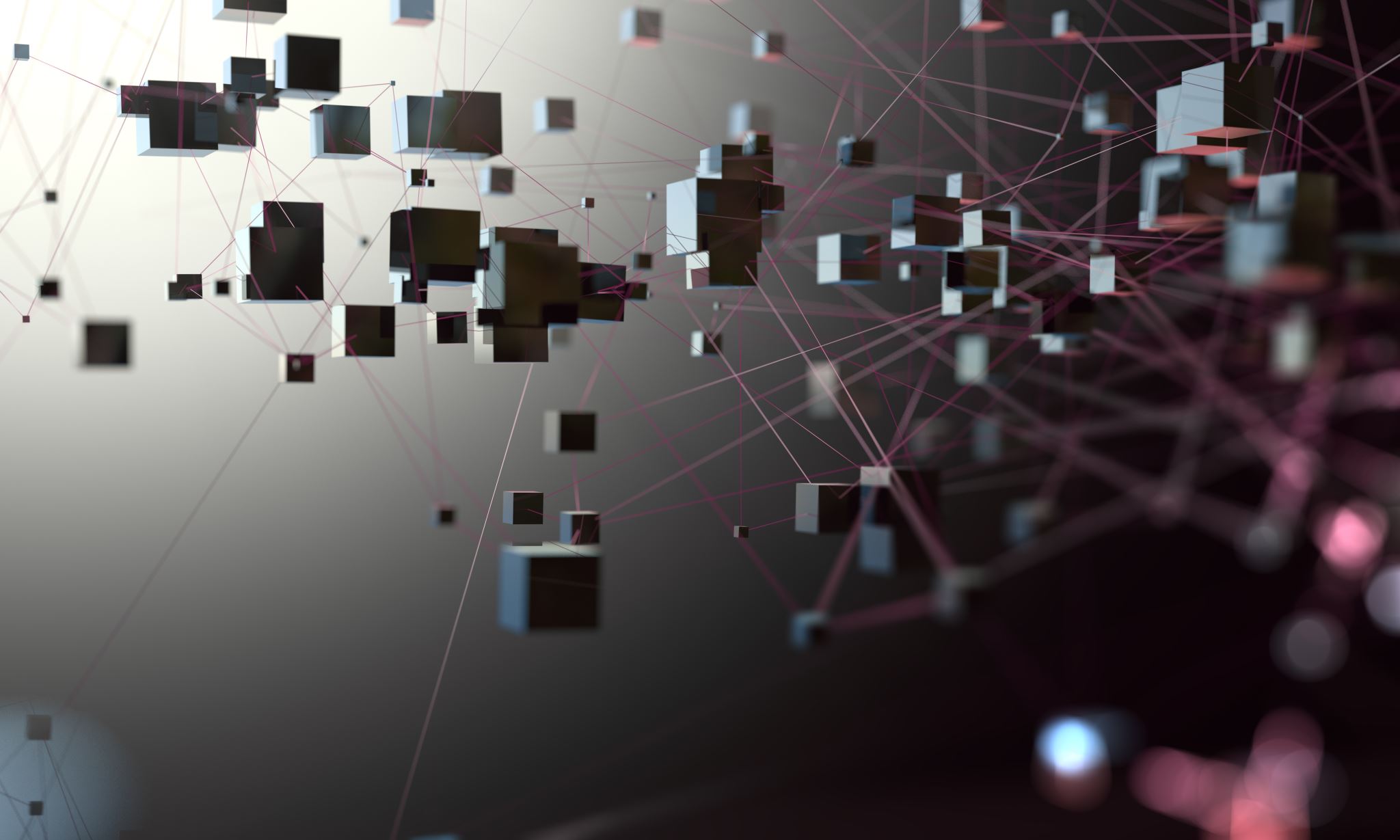 Estructuras
Estructura de datos
Las estructuras son colecciones de variables relacionadas bajo un nombre. 
Las estructuras pueden contener variables de muchos tipos diferentes de datos a diferencia de los arreglos que contienen unicamente elementos de un mismo tipo de datos.
Definición
Las estructuras son tipos de datos derivados están construidas utilizando objetos de otros tipos. Considere la siguiente definición de estructura: 

struct ejemplo { 
char c; 
int i;
};
Definición
La palabra reservada struct indica se está definiendo una estructura. 
El identificador ejemplo es el nombre de la estructura. 
Las variables declaradas dentro de las llaves de la definición de estructura son los miembros de la estructura y finalizan con punto y coma. 
Cada definición de estructura debe terminar con un punto y coma.
Declaración del tipo
Declaramos variables del tipo estructura del siguiente modo: 
struct ejemplo e1, a[10]; 
o alternativamente sin usar la palabra struct: 

ejemplo e1, a[10];
Acceder a los miembros de la estructura
Para tener acceso a miembros de estructuras utilizamos el operador punto. 
El operador punto se utiliza colocando el nombre de la variable de tipo estructura seguido de un punto y seguido del nombre del miembro de la estructura. Ejemplo

e1.c
for(int i=0;i<2;i++)
  {
    system("cls");
    gotoxy(20,3);
    printf("Ingrese datos del estudiante  %d de 2:",i+1);
    gotoxy(10,7);
    printf("codigo:");
    scanf("%d", &info[i].codigo);
    gotoxy(10,8);
    printf("Nombre:");
    scanf("%s", &info[i].nombre);
    gotoxy(10,9);
    printf("Apellido:");
    scanf("%s", &info[i].apellido);
    gotoxy(10,10);
    printf("direcci¢n:");
    scanf("%s", &info[i].direccion);
    getch();
   }
  
  system("cls");
  gotoxy(15,5);
#include<iostream>
#include<stdio.h>
#include<conio.h>
#include <windows.h> 

using namespace std;

void gotoxy(int x,int y)
{ 
  HANDLE hcon; 
  hcon = GetStdHandle(STD_OUTPUT_HANDLE); 
  COORD dwPos; 
  dwPos.X = x; 
  dwPos.Y= y; 
  SetConsoleCursorPosition(hcon,dwPos); 
} 

int main()
{
  struct datos
  {
    int codigo;
    char nombre[25], apellido[25], direccion[50];
  }info[50];
  
  gotoxy(15,5);
for(int i=0;i<2;i++)
  {
    system("cls");
    gotoxy(20,3);
    printf("Datos del estudiante  %d de 2:",i+1);
    gotoxy(10,7);
    printf("codigo:%d", info[i].codigo);
    gotoxy(10,8);
    printf("Nombre:%s", info[i].nombre);
    gotoxy(10,9);
    printf("Apellido:%s", info[i].apellido);
    gotoxy(10,10);
    printf("direcci¢n:%s", info[i].direccion);
    getch();
  
  }
    getch();
    return 0;
}
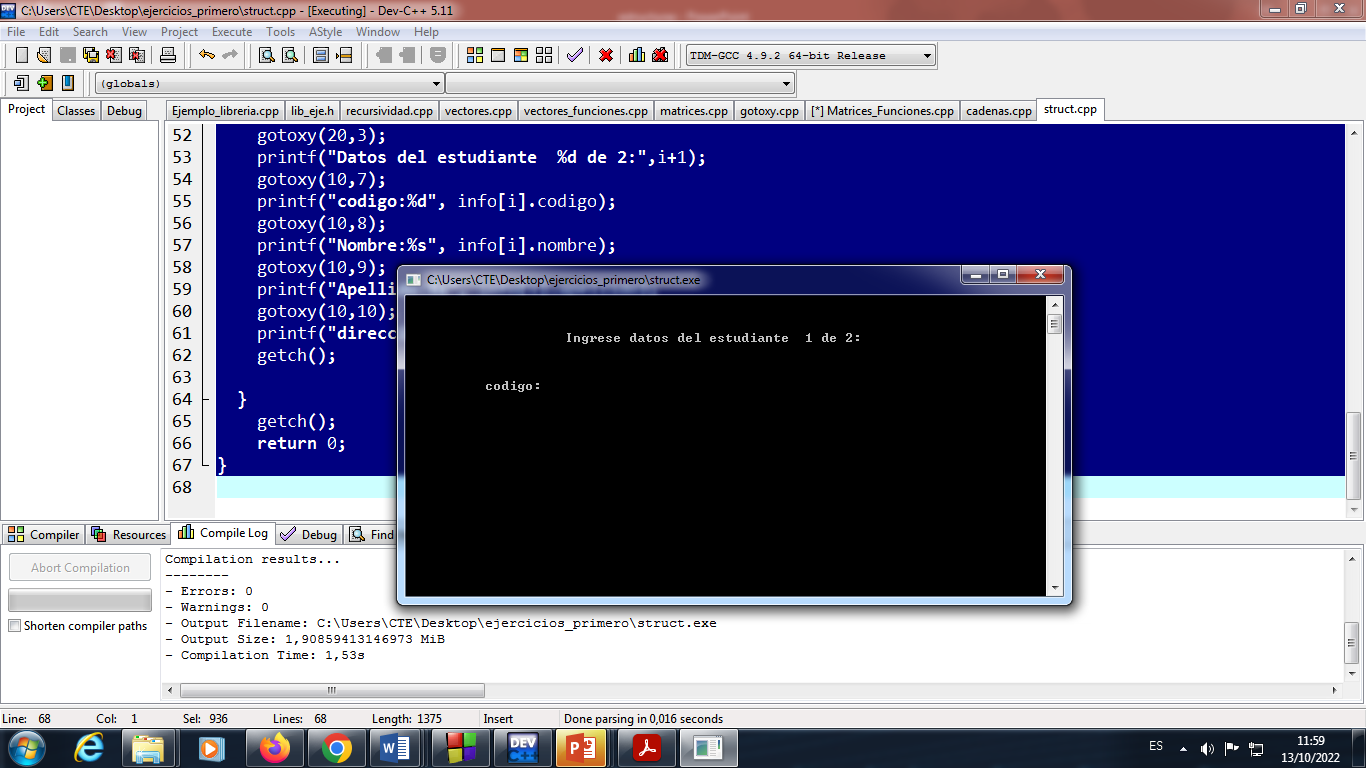 Estructuras anidadas
#include<iostream>
#include<stdio.h>
#include<conio.h>
#include <windows.h> 

using namespace std;

int main()
{
    system("cls");
    
	struct datos
    {
      char nombre[50];
      char  apellido[50];
      struct fecha
      {
	     int  dia;
	      int  mes;
	      int anio;
      }f;
      float nota;
    }p1;
printf("Ingrese datos de persona\n");
    printf("ingrese el nombre: ");
    gets(p1.nombre);
    printf("ingrese el apellido:");
    gets(p1.apellido);
    printf("ingrese el dia de nacimiento: ");
    scanf("%d",&p1.f.dia);
    printf("ingrese el mes de nacimiento: ");
    scanf("%d",&p1.f.mes);
    printf("ingrese el anio de nacimiento: ");
    scanf("%d",&p1.f.anio);
    printf("ingrese la nota: ");
    scanf("%f",&p1.nota);
    getchar();
    system("cls");
    printf("  datos\n");
    printf("nombre: %s\n", p1.nombre);
    printf("apellido: %s\n", p1.apellido);
    printf("Fecha de nacimeinto: %d / %d /%d\n", p1.f.dia, p1.f.mes, p1.f.anio);
    printf("nota: %f", p1.nota);
    getch();
    return 0;
}